Devmania 2009
breezEngine
Tobias Zirr
[Speaker Notes: 2 Jahre Entwicklungszeit

Vorläufer-Projekt: StreamX Engine]
Architecture
[Speaker Notes: Viele Vorträge zu Effekten, wenig zu Architektur

Techniken i.d.R. gut im Internet dokumentiert

Fokus auf Architektur]
Languages & Libraries
C++
HLSL / FX
C++/CLI
C#

DirectX 9
Assimp
PhysX
TinyXml
zLib
libPNG
.NET Framework 2.0
Modules & Responsibilites
[Speaker Notes: Überblick über Module und deren Aufgabenbereiche

Basis:
Core/ Math /Render

Kernfunktionalität:
Entity System, Scene, Simulation

Core:
Global Heap zum Austausch von dynamisch alloziertem Speicher
Garbage Tracker zum Verfolgen von dynamischen Allokationen ohne Freigabe
Info Stream sammelt Fehler und Nachrichten, verteilt diese auf Logfiles und Listeners
File System sucht nach Dateien anhand von Directory und File Patterns
Resource Management: Referenzzähler, Shared Pointers, automatisierte Verwaltungscontainer

Math: […]

Render: 
Austauschbarer Wrapper für DirectX 10 Support, mit DX11 & ohne XP bald überflüssig
Remapping von multidimensionalen Arrays anhand von Effect Semantics
Effect SetUps als generisches Material-System]
Modules & Responsibilites
Prototype
More on that in a moment
[Speaker Notes: EntitySystem
Basisfunktionalität für alle Simulationselemente
Generisches Property System
Controller System, Controller bewegen oder synchronisieren Entities
Entity mit Position, Orientierung und Skalierung
Virtuelles Positionssystem, integraler Stützvektor und relativer Gleitkommavektor
Entity Nodes verwalten Entities und registrieren diese je nach implementierten Interfaces in verschiedenen Systemen wie Synchronisation, Animation und Rendering
Simulation als höchster Entity Node, führt Animation und Synchronisation aus

Scene
Zuständig für visuelle Szenenelemente
Stellt Primitiven, Meshes und Standard-Lichttypen zur Verfügung
Rendering Pipeline führt den kompletten Rendering-Ablauf durch
Mesh Manager verwaltet und teilt Meshes
Mesh Builders sind Algorithmen zum Bauen von Meshes (aus Datei oder prozedural)
  Konzept zur generischen Konstruktion von Meshes ( Serialisierung)
Szene verwaltet Kameras und ist oberster Scene Node
Scene Nodes bauen Render Tree]
Design Goals
breeze
Simple structure & intuitive interface

Minimal effort when incorporating newly developed components
Comprehensive  collection of highly flexible concepts serving developers as a frameworkProperties, Controllers, Synchronization, Animation, Entities, Entity Nodes, Effect Binders, Renderables, Lights, Scene Nodes, Mesh Builders…
[Speaker Notes: Einfacher Aufbau und intuitive Bedienung

Geringer Integrationsaufwand neuer Komponenten

Umfangreiche flexible Konzepte]
Effect Framework
Material Management
Once upon a time…
typedef struct D3DMATERIAL9 { 	D3DCOLORVALUE Diffuse; 	D3DCOLORVALUE Ambient; 	D3DCOLORVALUE Specular;	D3DCOLORVALUE Emissive;	float Power;} D3DMATERIAL9, *LPD3DMATERIAL9;

Where to put new material properties?
[Speaker Notes: Mit Einführung beliebiger Rendering-Techniken durch Shader fehlt ein vergleichbarer Ersatz]
Material Management
Material property management options
Various distinct data structures per shader (group)
[Speaker Notes: Eine Möglichkeit, jeder Shader-Gruppe mit ähnlichen Eigenschaften eine eigene Datenstruktur zu schenken]
Selective application of shaders
Pioneer project
Specific shader
FFP
Specific shader
[Speaker Notes: Vorläufer-Projekt, größtenteils noch Fixed-Function Pipeline für das Rendering]
Selective application of shaders
Pioneer project
Hard-coded special data structure
[Speaker Notes: Zugehöriger Editor zeigt, dass alle Eigenschaften speziell für das entsprechende Objekt hartcodiert sind, die genau so an den Shader weitergegeben werden.

Geeignet für den gezielten Einsatz von Shadern für Spezialeffekte

Hoher Integrationsaufwand auf der Anwendungsseite

Ungeeignet für den generischen Einsatz beliebiger Shader auf beliebigen Szenenelementen]
Material Management
Material property management options
Various distinct data structures per shader (group)
Enhanced „über“ data structure selectively bound by multiple overlapping shaders (shader groups)
[Speaker Notes: Weitere Möglichkeit Über-Material-Struktur, aus der sich jeder Shader die für ihn relevanten Eigenschaften herauspickt

Geeignet für den generischen Einsatz verschiedener Shader auf beliebigen Objekten (insbesondere Über-Shader)

Unflexibel bei der Einführung neuer Shader-Konstanten]
FFP/Shader mix
Pioneer project
Default data structure
Additional texture data
Additional
constant data
[Speaker Notes: Später im Vorläufer-Projekt Hybrid-Ansatz, der die alte Materialstruktur mit beliebigen Shader-Konstanten dynamisch erweiterbar machte]
Material Management
Material property management options
Various distinct data structures per shader (group)
Enhanced „über“ data structure selectively bound by multiple overlapping shaders (shader groups)
Dynamic data structures
No hard-coded data whatsoever
„Tweakables“ are loaded from the respective effect files at runtime, resulting in totally individual data structures for each shader
[Speaker Notes: Daraus entstand finaler Ansatz im heutigen Projekt, keinerlei vorgegebene Daten mehr

Shader-Datei definiert über Annotations sogenannte Tweakables, wie man es z.B. aus dem FX Composer kennt, diese werden in der Engine zu einer individuellen Materialstruktur zusammengefasst, den sogenannten Effect Setups]
Compatibility
In many places, FFP compatibility requires multiple render paths

In a pure shader environment, dynamic materials offer both maximum flexibility and optimal handling at the same time

With FFP legacy dropped, the rendering API turned out substantially slimmer
[Speaker Notes: Das hat Auswirkungen auf die Kompatibilität

Aber da die FFP zudem vielerorts mehrere Render-Pfade benötigt (inklusive zusätzlicher API Features)
+
Dynamische Materialien in reiner Shader-Umgebung optimale Flexibilität und einfache Handhabung bieten]
Compatibility
In many places, FFP compatibility requires multiple render paths

In a pure shader environment, dynamic materials offer both maximum flexibility and optimal handling at the same time

With FFP legacy dropped, the rendering API turned out substantially slimmer
if(shaderModel < 2)
	throw „Go buy a new computer!“;
[Speaker Notes: Wurde FFP-Support einfach fallen gelassen, die Rendering API ist damit wesentlich schlanker

Minimum ist intern Shader Model 2.0, einige Effekte nutzen momentan teilweise 3.0 ohne Fall-Back-Implementierung]
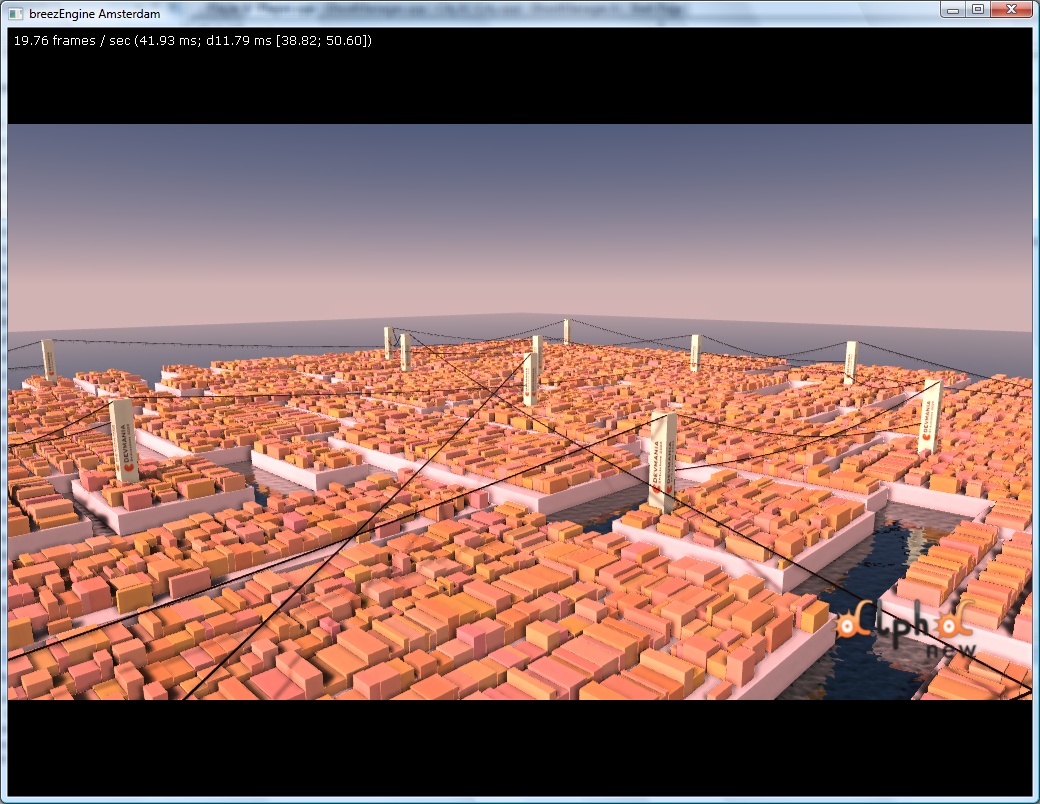 Live Demo
Material Tweaking
[Speaker Notes: Live Demo #1, Material- und Objekt-Tweaking]
Rendering Pipeline
[Speaker Notes: Nach diesem low-level Bereich nun einige Ebenen höher zur Rendering Pipeline

Nicht Teil des Rendering Modul, sondern Teil des Szenen-Modul

keine direkten API-Calls
baut ausschließlich auf dem Renderer und dessen Effect Framework auf]
Rendering Pipeline
[Speaker Notes: Grober Überblick über die Architektur der Pipeline

Pipeline verwaltet… 

Pipes, eine Art Rendering Scopes für gerenderte Perspektiven, d.h. ein Geltungsbereich, in dem Render Targets und andere Daten unter verschiedenen Objekten und Effekten ausgetauscht werden können
+
Pipes führen Post-Processing durch

Effect Binders, die Szenen-, Perspektiven-, Licht- und Objektdaten an Effekte weitergeben oder aus diesen lesen

Effect Binder Pools, die als Ablage für Daten spezifischer Effect-Binder-Typen dienen

Render Tree, der alles aktuell sichtbare zum Rendering speichert]
Render Tree
Constructed every frame anew!
[Speaker Notes: Dazu gehören

Perspektiven mit Pipe als Geltungsbereich, Transformationsmatrizen für den Betrachter und dessen Kamera, einem Callback-Interface zum Vorbereiten des Renderings aus der spezifischen Perspektive und einem Matrix-Cache, um verkettete und inverse Matrizen sowie Frustum Planes usw. nur einmal zu berechnen.

Perspektiven enthalten sichtbare Lichter und sichtbare Render Queues,

Die Render Queues geben Priorität von Renderables (den gerenderten Objekten) an, um z.B. solide Objekte vor dem Hintergrund und transparente Objekte nach dem Hintergrund zu rendern, bei falsche Reihenfolge würden sich die Objekte gegenseitig übermalen

Renderables besitzen ebenfalls einen Cache, der die sie beeinflussenden Lichter nach der ersten Abfrage speichert, um wiederholte Scene Queries zu unterbinden]
Global Pipeline Passes
[Speaker Notes: Das Rendering findet in 4 globalen Schritten statt, 2 Schritte rendern dabei die komplette Szene

Zunächst der Pre-Pass, in dem Tiefendaten und auf Wunsch auch weitere Daten wie Normals und Farbtexturen für Inferred Lighting bzw. Deferred Shading gerendert werden können

Dann der Pre-Processing-Schritt, in dem bei Inferred Lighting bereits Beleuchtung durchgeführt werden könnte
Bei Forward Shading werden in diesem Pass bereits die Schatten projeziert, so reduziert sich die Zahl der Texturzugriffe bei den Einzelobjekte drastisch, diese müssen nur noch 1 fertig gefilterten Schattenwert pro Lichtquelle lesen.
Auch Ambient Occlusion und ähnliche Dinge lassen sich hier für alle Objekte vorberechnen

Anschließend der Main Pass, in dem die Objekte in voller Farbe fertig schattiert werden

Abschließend der Post-Processing-Schritt, indem beliebige weitere bildbasierte Effekte angewendet werden können, diese haben zudem auch weiterhin auf alle Daten der vorangegangenen Passes Zugriff]
Effect Binders
[Speaker Notes: Im Zentrum der Rendering Pipeline liegen die Effect Binders, die anhand der von ihnen eingelesenen Effekte auf den gesamten Rendering-Ablauf Einfluss nehmen können

Effect Binders können sich aus der gerade aktiven Pipe bereits beschriebenen Render Targets holen sowie eigene Render Targets darin für andere Effekte zur Verfügung stellen

Effect Binders haben Zugriff auf den gesamten Render Tree und können Scene Queries starten, um z.B. alle beeinflussenden Lichter für das gerade gerenderte Objekt anzufragen

Jeder Effect-Binder-Typ kann einen Pool anlegen, um sich mit anderen Effect Binders desselben Typs auszutauschen, z.B. über bereits gesetzte Parameter oder auch die korrekte Zuordung von Lichtdaten zu Shader-Konstanten

Zusätlich sind die Effect Binders Informationsquelle für die Objekte, auf die sie angewendet werden, und geben dem Renderable Auskunft darüber, in welcher Render Queue es sich mit seinem aktuellen Effekt anstellen muss]
Effect Binders
[Speaker Notes: Das Szenen-Modul stellt 5 allgemein anwendbare Effect-Binder-Typen zur Verfügung

Pipeline Effect Binder füttert Effekte mit Daten zur aktuellen Perspektive, führt dynamisches Flow Control im Pass-Ablauf durch (z.B. Schleifen mit Bedingungen) und setzt das aktuelle Timing

Pipe Effect Binder komplexester Effect Binder, erzeugt und verwaltet nach Bedarf zur Laufzeit zusätzliche Render Targets, leert diese, tauscht sie im Ablauf von Post-Processing-Effekten automatisch aus und skaliert sie nach Wunsch des aktiven Effekts. Zudem sorgt er dafür, dass entsprechend des aktuell gerenderten globalen Schrittes die richtigen Passes ausgewählt werden.

Lighting Effect Binder fragt Lichter für Objekte ab und gibt diese in vorsortierter Reihenfolge an Beleuchtungs-Shader weiter. Dabei wählt er je nach Lichtkombination die richtigen Passes aus, die diese Kombination verarbeiten können.

Entity Effect Binder stellt Informationen zur Transformation des gerenderten Entities sowie dessen Render Queue zur Verfügung.

Processing Effect Binder steuert Größe und Position des Full-Screen-Quads.]
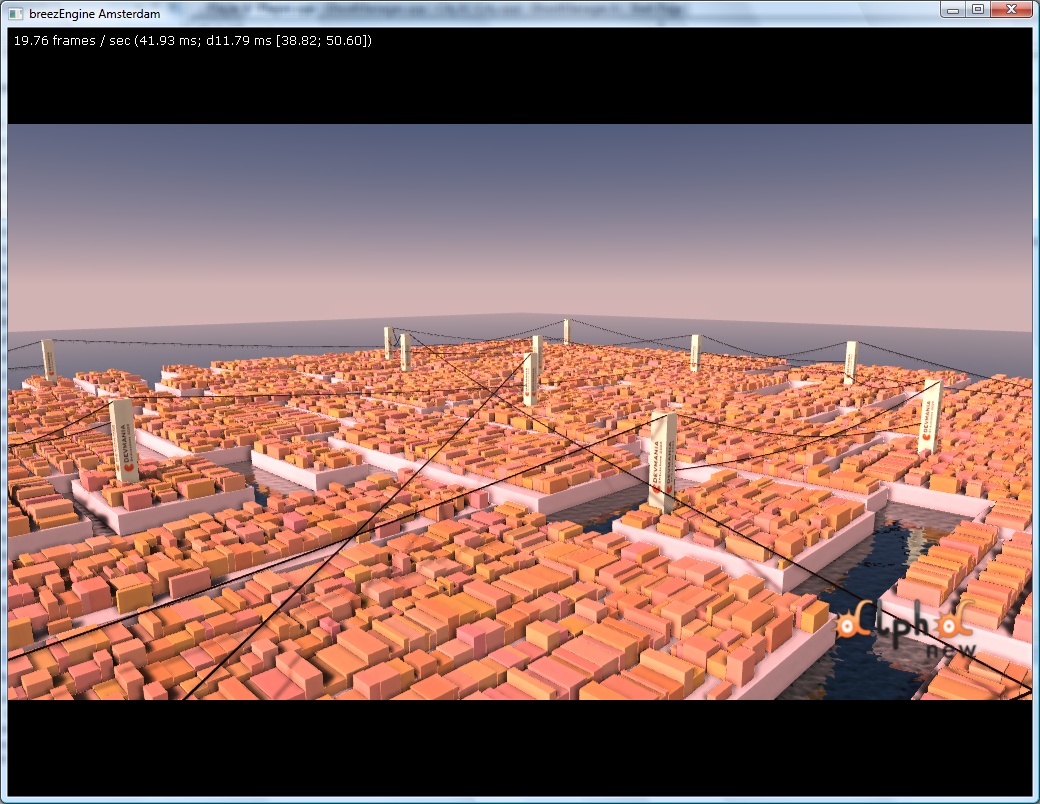 Live Demo
Post Processing
[Speaker Notes: Live Demo #2: Post-Processing

[SHADER CODE]
Tonemapping.fx
Pipeline.fx
RenderQueue.fx

Tone-Mapping-Effekt demonstriert, wie der gesamte Ablauf sowie alle verwendeten Resources in Form von Annotations direkt im Effekt definiert werden

FX Files werden zu Rendering Scripts

Es gibt einen globalen Rendering Pipeline Header, in dem die Struktur der Rendering Pipeline definiert wird.

Viele weitere globale Header, die z.B. die Render Queues definieren.

Komplette Rendering Pipeline nur durch Shader steuerbar (ermöglicht eigene angepasste Pipelines, z.B. für Inferred / Deferred Lighting)]
Shader Library
The Permutation Problem
Important pivotal points

Transformation
Simple Rendering
Instanced Rendering
GPU-side Animation

Lighting
Multiple lights in arbitrary light type combinations
Shadows & projected textures (on / off)

Material
Albedo, normal und reflection textures
Manifold variations of different lighting models
[Speaker Notes: Das zentrale Problem aller Shader-Bibliotheken ist in der Regel das Permutationsproblem

Dabei gibt meistens 3 wichtige Gelenkstellen, aus deren beliebiger Kombination die Komplexität entsteht.]
The Permutation Problem
Possible approaches

Über/Super shaders
Static Branching
Pre-compilation of all referenced combinations

Inferred (/ Deferred) Lighting
Optimal separation between transformation, lighting and material makes pre-compilation of multiple combinations superfluous
Used by well-known companies:„ The combination of deferred lighting and this technology [= uber shaders & material layers] allows CryENGINE® 3 to avoid the traditional shortcomings of Uber Shaders alone.”
 – CryENGINE 3 Specifications, Crytek.com

Dynamic Shader Linkage
DirectX 9 Fragment Compiler
DirectX 11 Interfaces
[Speaker Notes: Für das Problem existieren mehrere Lösungsansätze]
The Permutation Problem
A Super Shader compromise

Material as highest criterion of order

Possible combinations of light types are defined as separate passes and marked accordingly by the shader developer to enable Effect Binders to choose the right passes at runtime

Transformation is performed by a central base class that knows all the transformation types required by specific entities, similar to the super shader tech-nology
Classes and Interfaces are available in HLSL since November 2008 (even in DirectX 9)
[Speaker Notes: Da der Shader Linker in DirectX 9 als unstabil gilt und im Moment alles auf Forward Shading basiert, ist die Lösung in der breezEngine ein Kompromiss, der die Super-Shader-Idee aufgreift.]
A Super Shader Compromise
Benefits of the comprimise
Selection of shaders intuitive, being equivalent with choosing an object‘s material
Administration effort reduced from 3 to 2 pivotal points 
Lean shaders due to elegant abstraction using the new HLSL language features

Caveats of the compromise
Complexity only reduced on the surface, in effect all permutations still need to be pre-compiled
Scene Management
Scene Management
Scene classes perform nothing but simple frustum culling
No information on the structure of the scene

Specialization realized via implementation of the Scene Node interface
Landscapes usually already maintain quadtrees by themselves
Portal/sector system in a separate Scene Node
Simulation
[Speaker Notes: Ganz neu in der Engine, und deshalb auch das dominierende Element der letzten beiden Live Demos

Es handelt sich um einen Prototypen, der innerhalb von 2 Wochen unter großem Zeitdruck entstanden ist, vorher nicht mal Kollisionserkennung.]
Simulation / Synchronization
[Speaker Notes: Der Ablauf der Simulation erfolgt in 3 globalen Schritten.

Im ersten Schritt werden parallel laufende Threads, z.B. im Moment der des nVidia PhysX SDKs, synchronisiert. Nachdem die Resultate verfügbar sind, werden alle synchronisierenden Controller durchlaufen, um ihnen die Möglichkeit zu geben, ihr persönliches Entity auf den neusten Simulationsstand zu bringen.

Im zweiten Simulationsschritt findet die Animation statt, Entities und animierende Controller haben die Möglichkeit, Entity-Daten zu manipulieren. Außerdem wird der Zeitschritt an parallele Threads wie das PhysX SDK zum Weiterrechnen übergeben.

Im dritten Schritt werden die parallelen Threads mit den durch Animation veränderten Daten aktualisiert und abschließend zum asynchronen Fortlauf freigegeben.]
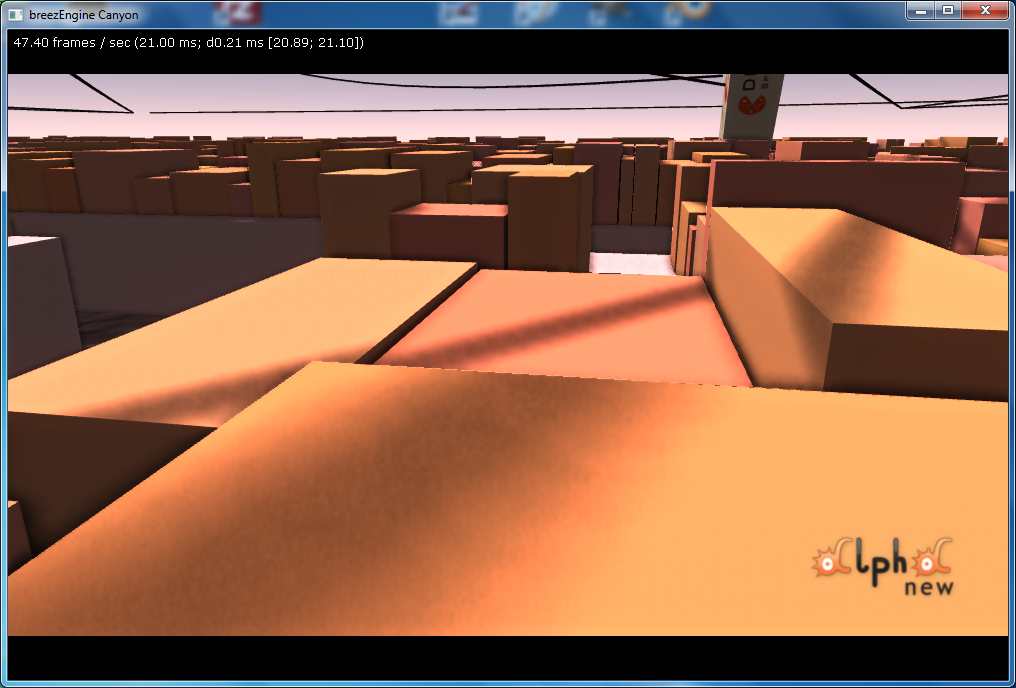 Live Demo
Amsterdam Physics
[Speaker Notes: Live Demo #3: Physics in Amsterdam]
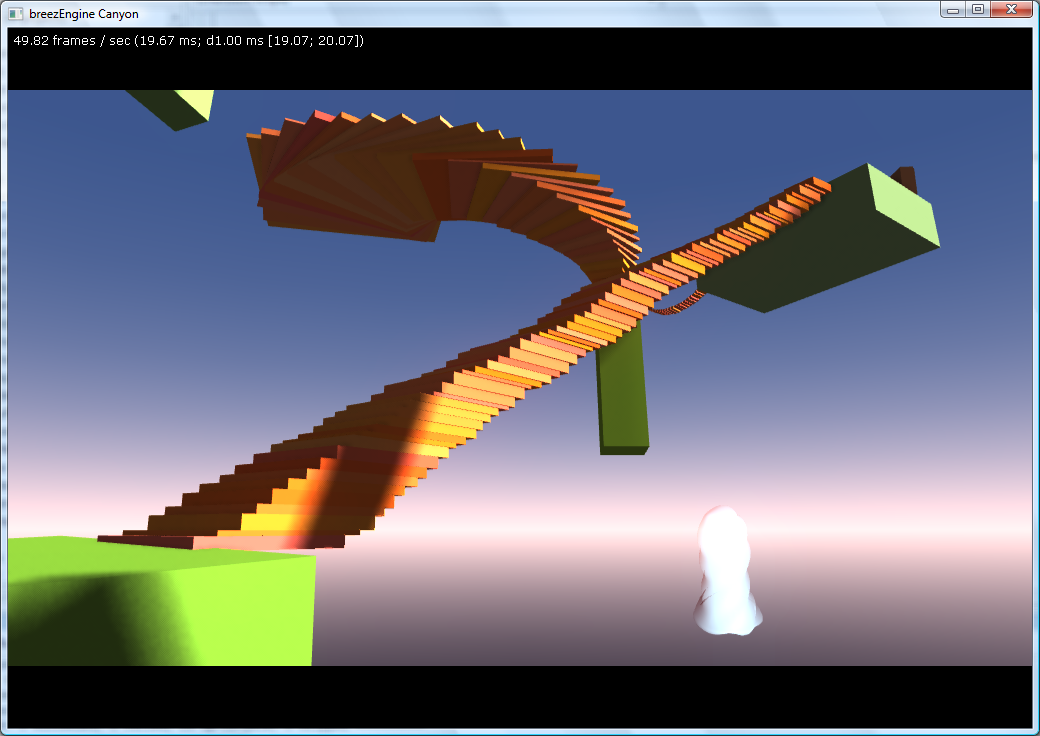 Live Demo
Ghosts
[Speaker Notes: Abschließende Live Demo, innerhalb von nur 4 Tagen zusammengehackt]
Questions
http://www.alphanew.net/